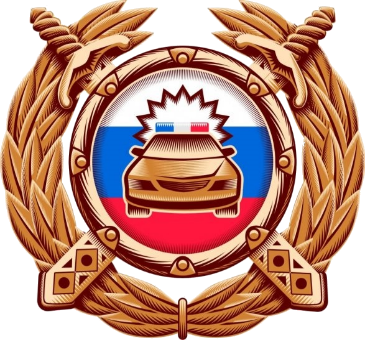 О СОСТОЯНИИ И ПРИЧИНАХ ДЕТСКОГО 
ДОРОЖНО-ТРАНСПОРТНОГО ТРАВМАТИЗМА 
В ЯМАЛО-НЕНЕЦКОМ АВТОНОМНОМ ОКРУГЕ



Заместитель начальника отдела 
ОАР и ПБДД УГИБДД УМВД России 
по Ямало-Ненецкому автономному округу
Собянин Максим Алексеевич
1
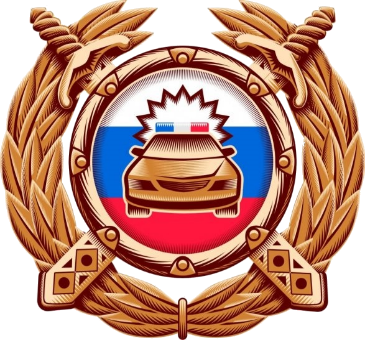 Состояние детского дорожно-транспортного травматизма в Российской Федерации по итогам I квартала 2019 года
2
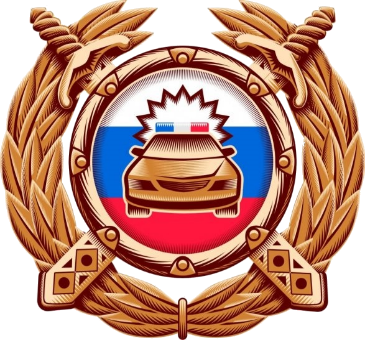 Состояние детского дорожно-транспортного травматизма в ЯНАО по итогам I квартала 2019 года
3
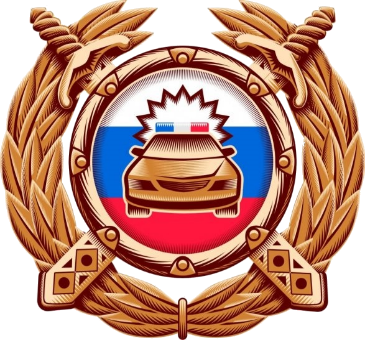 Состояние детского дорожно-транспортного травматизма в ЯНАО по итогам 2018 года
За 10 лет на территории ЯНАО в ДТП погибли 25 детей и 712 травмированы
4
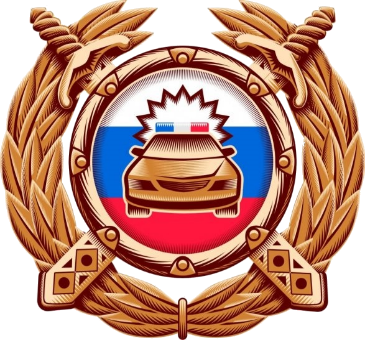 Состояние дорожно-транспортного травматизма, в т.ч.  детского на территории муниципальных образований ЯНАО 
по итогам I квартала 2019 года
5
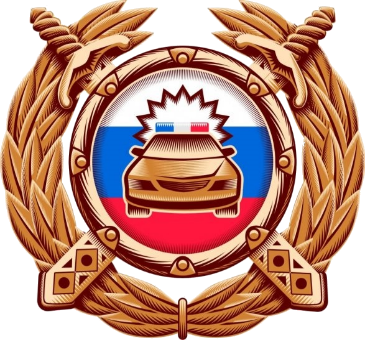 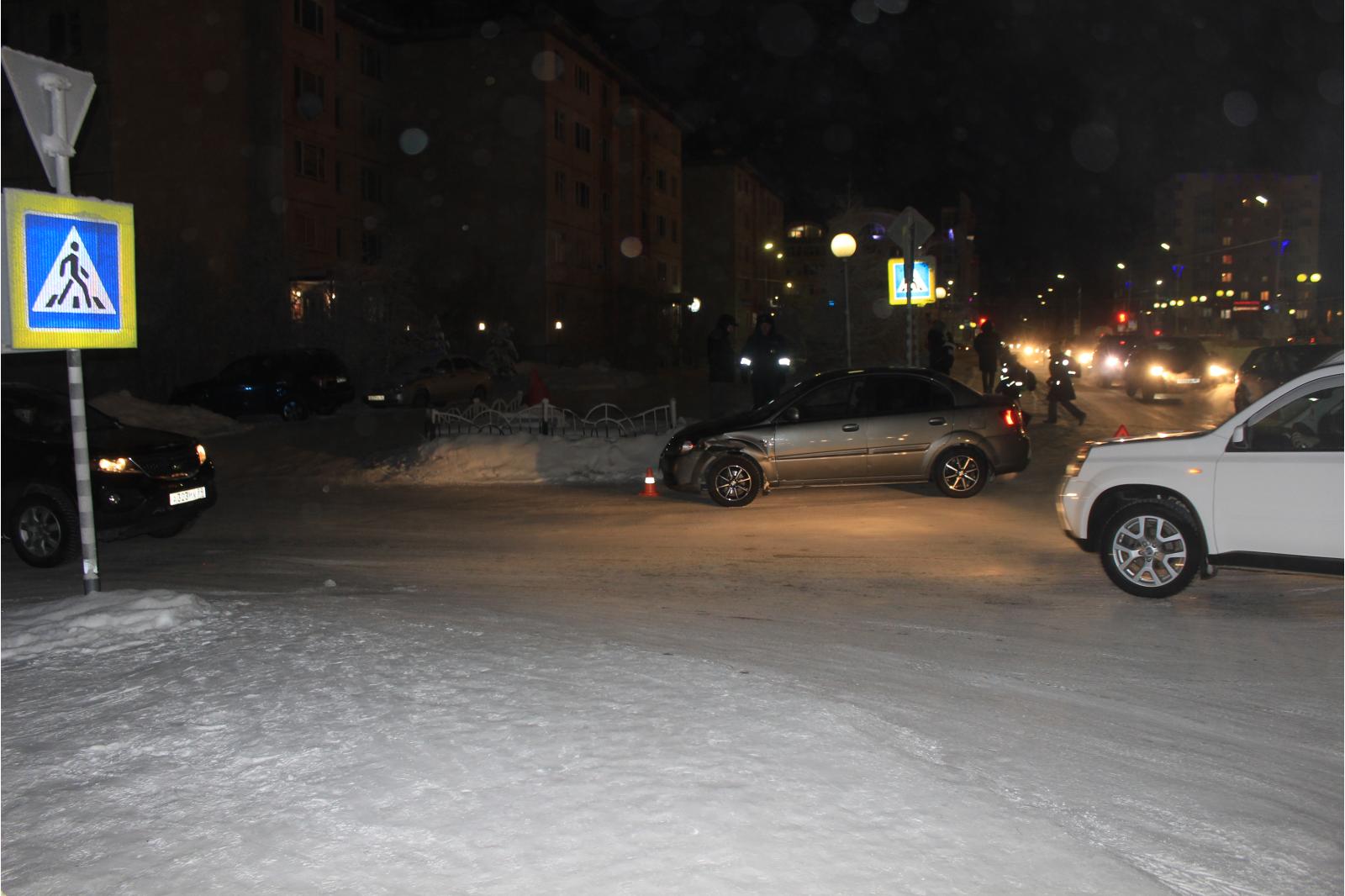 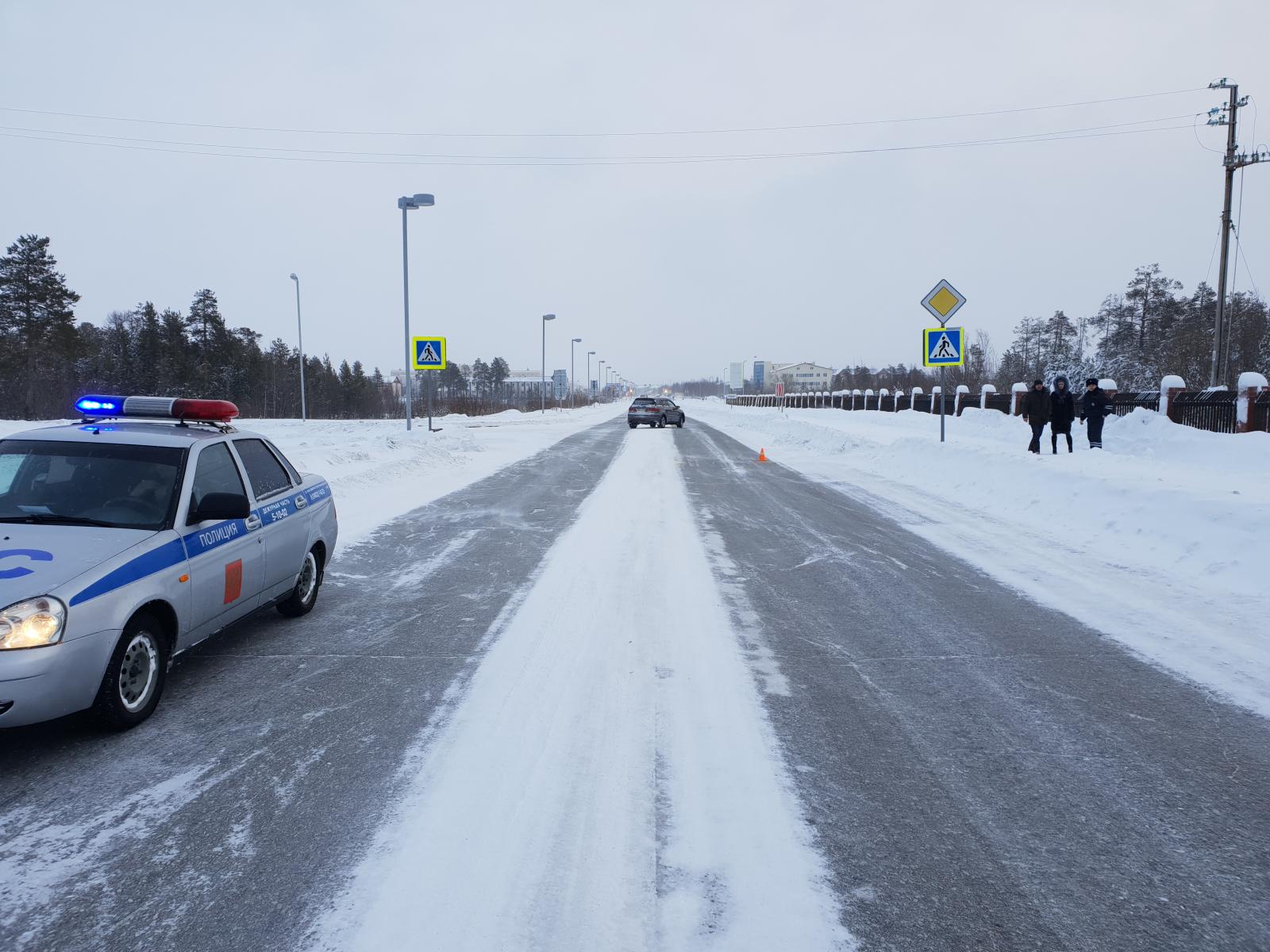 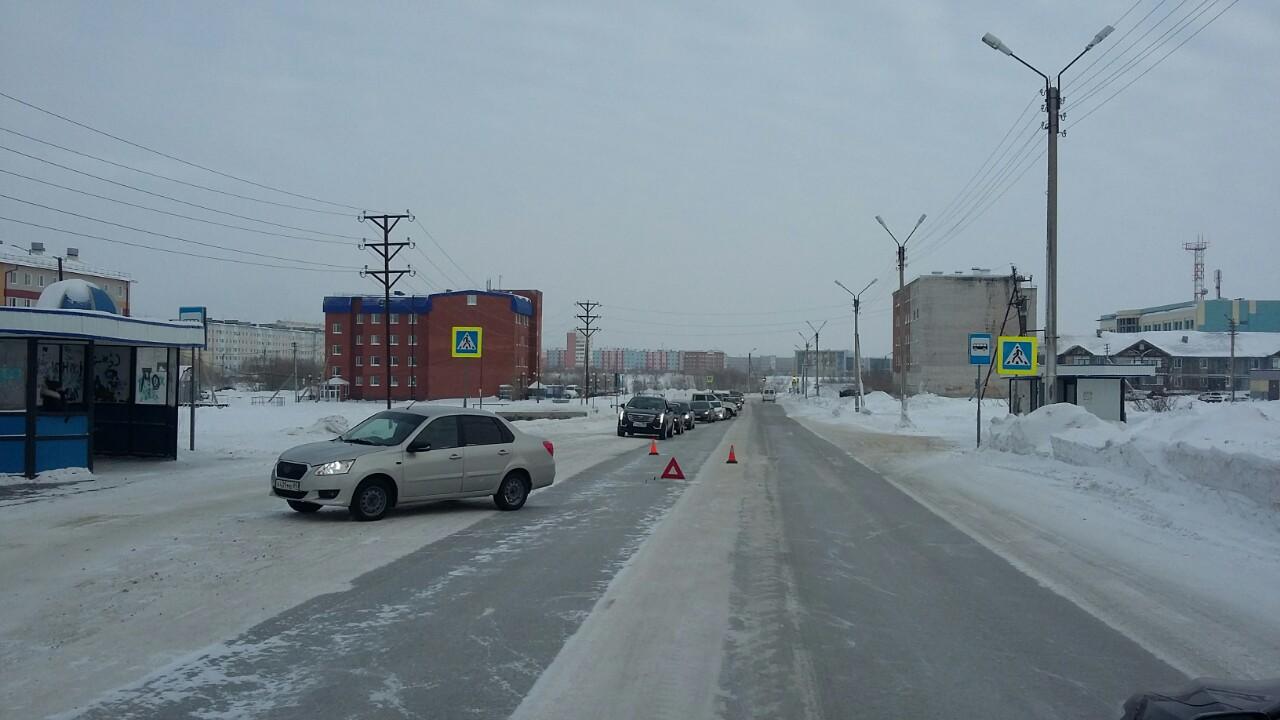 6
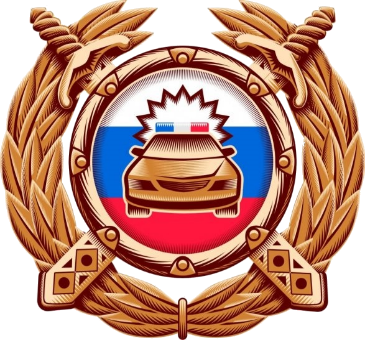 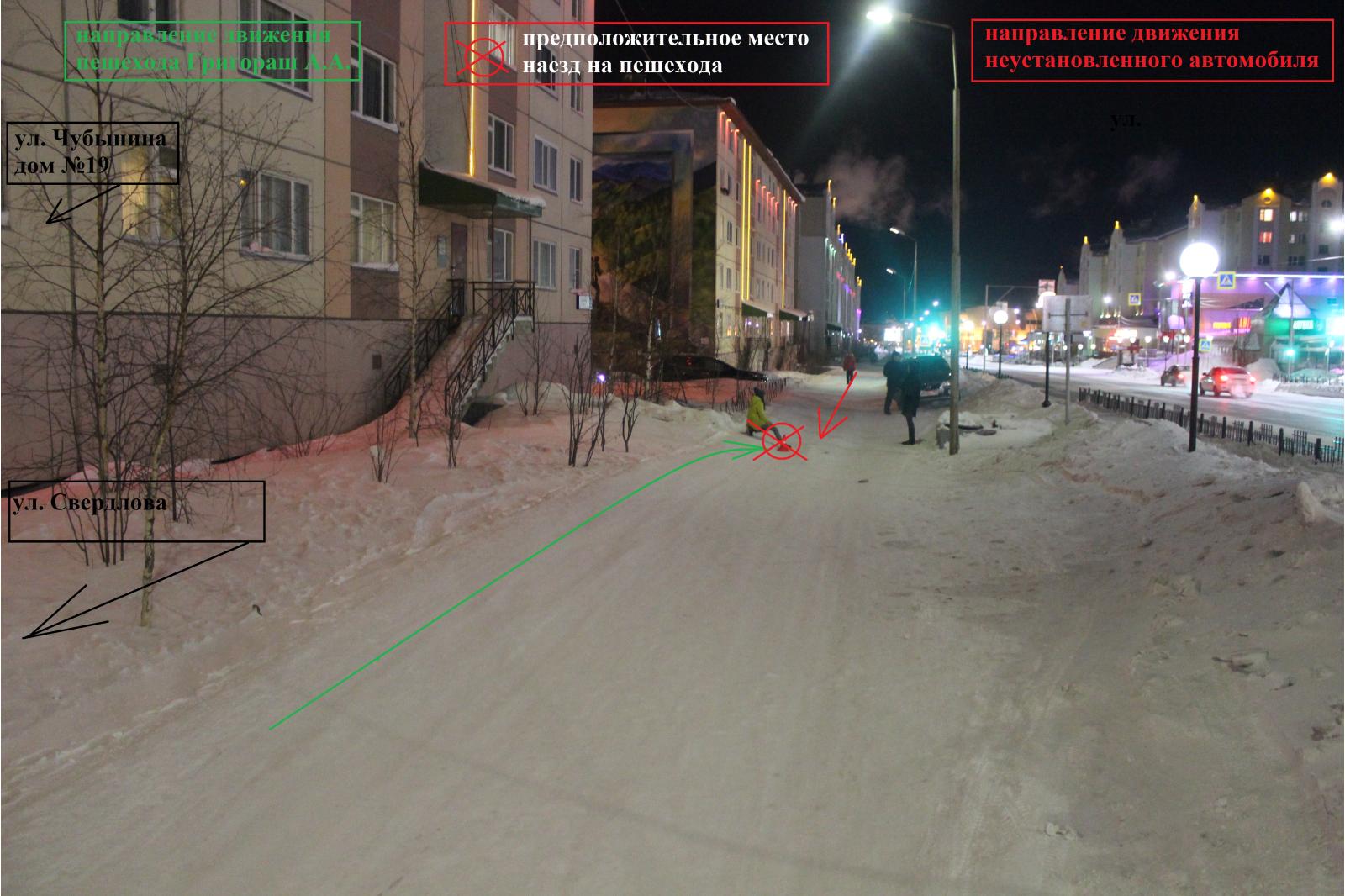 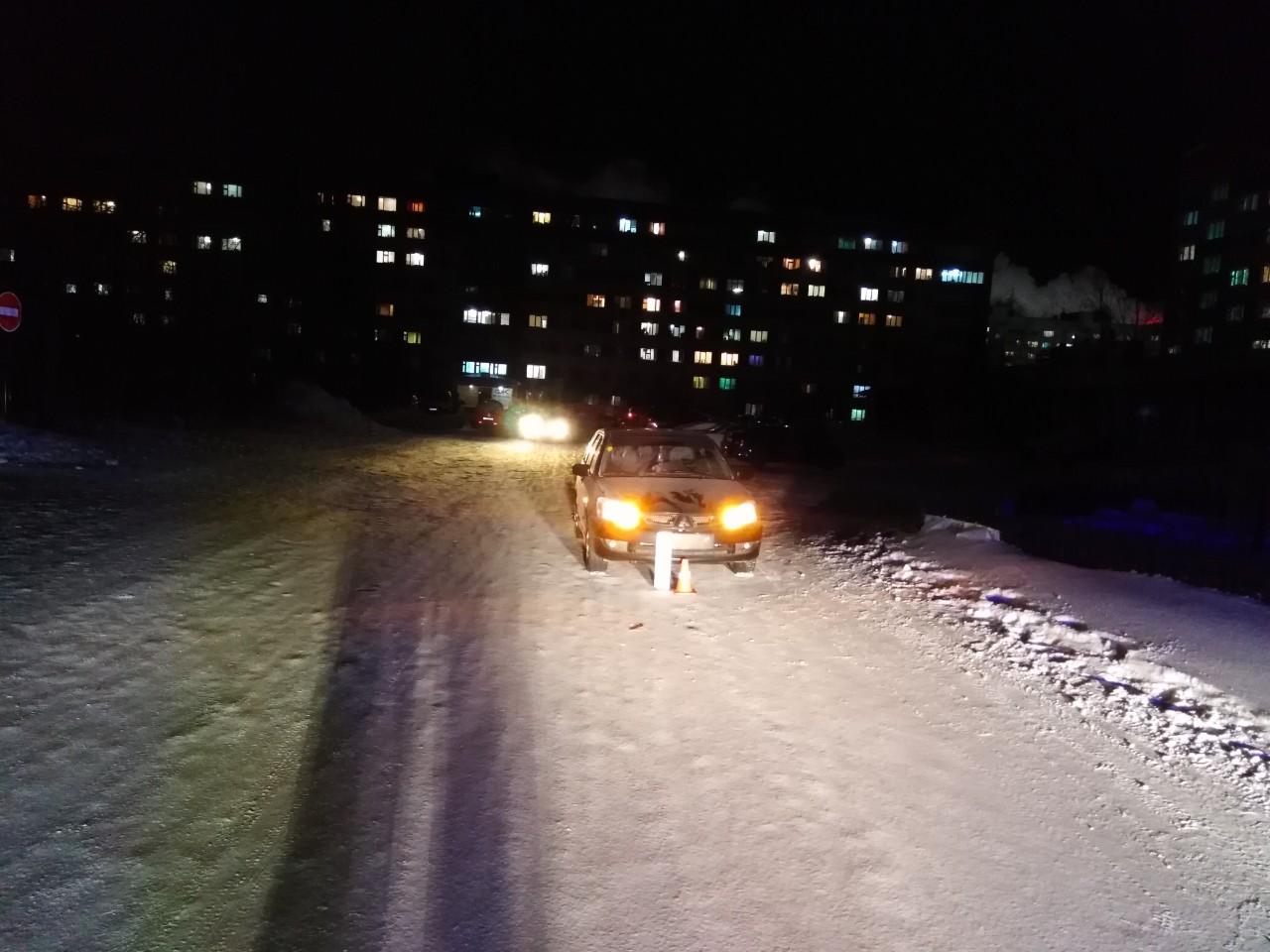 7
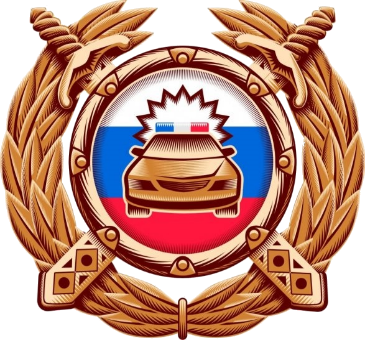 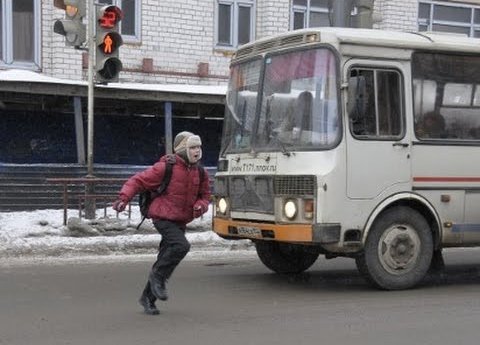 Собственная 
неосторожность детей - 
одна из причин ДТП
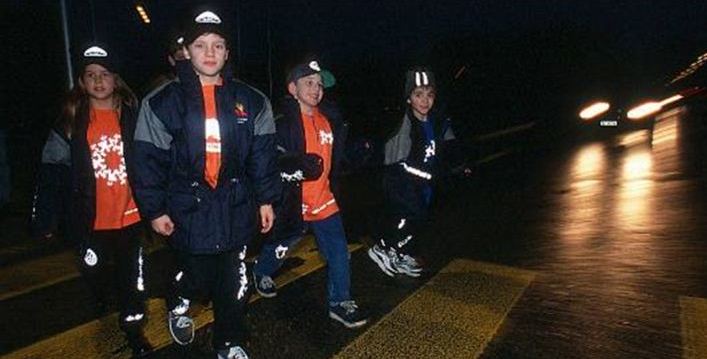 Недостаточная видимость детей - 
одна из причин ДТП
8
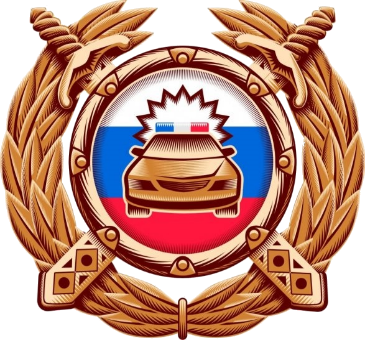 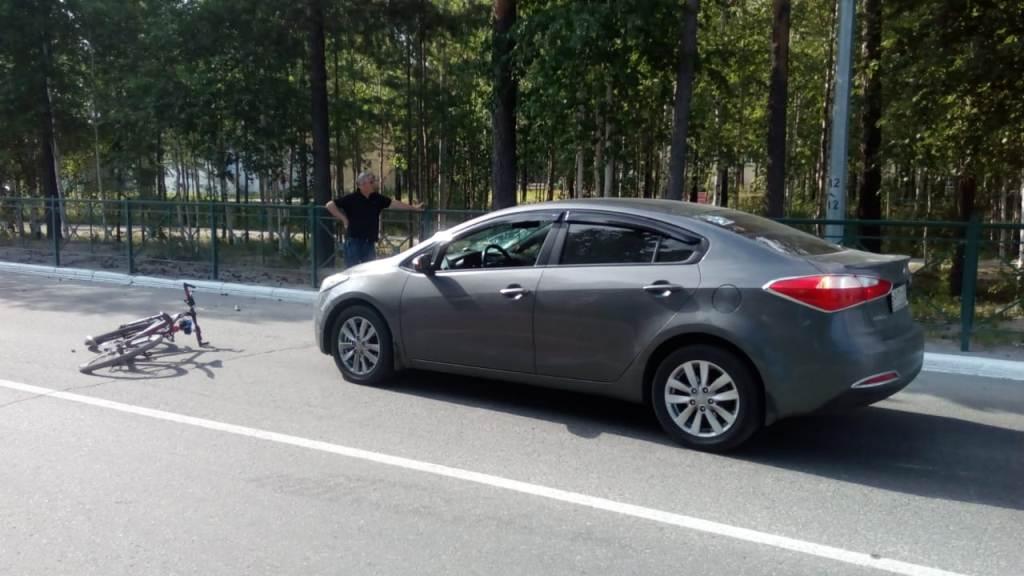 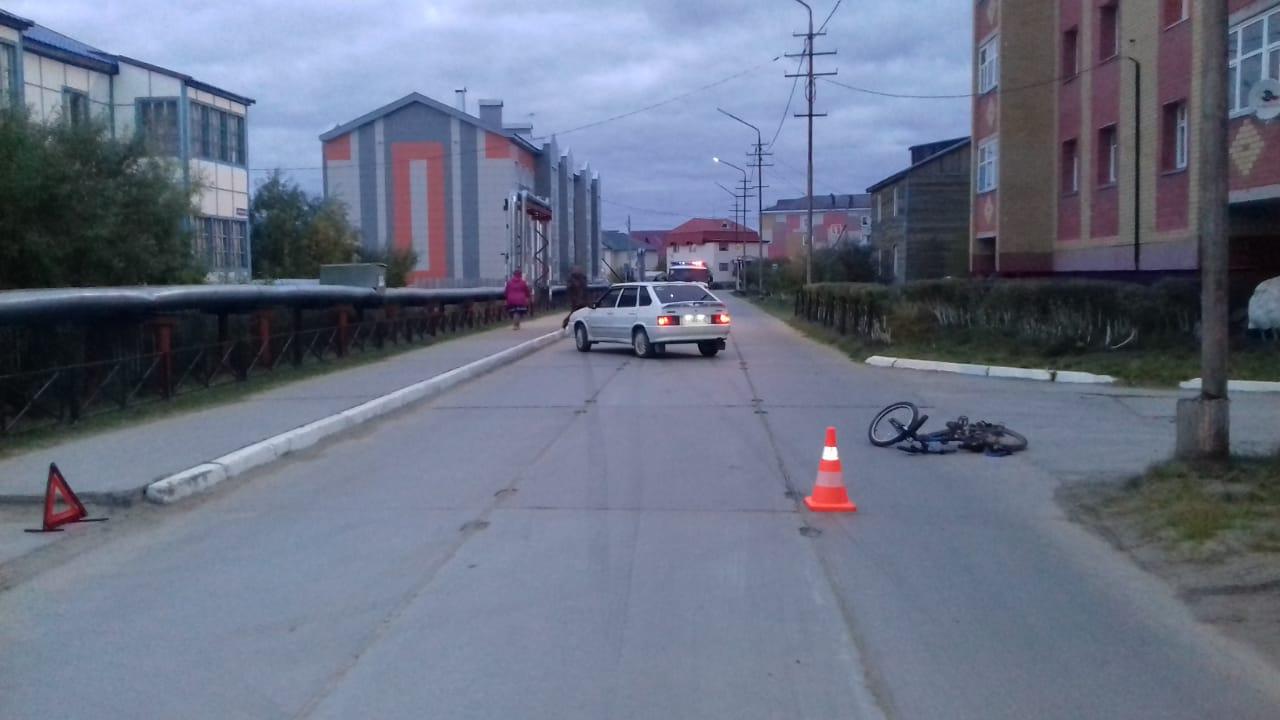 9
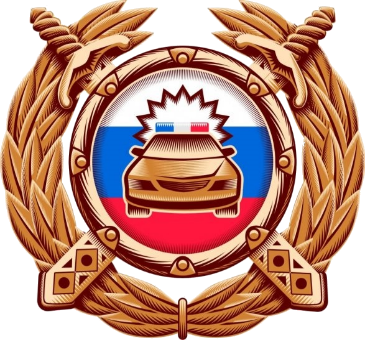 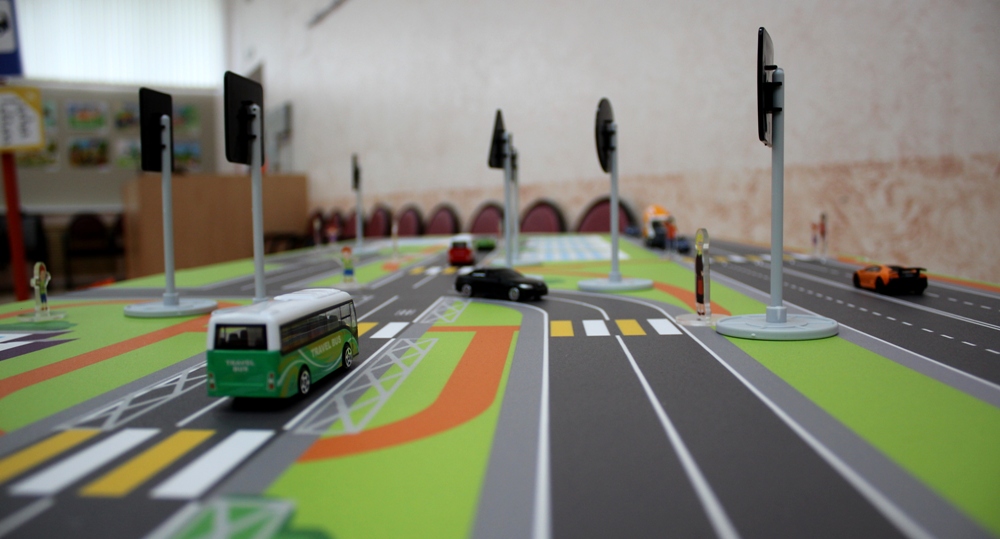 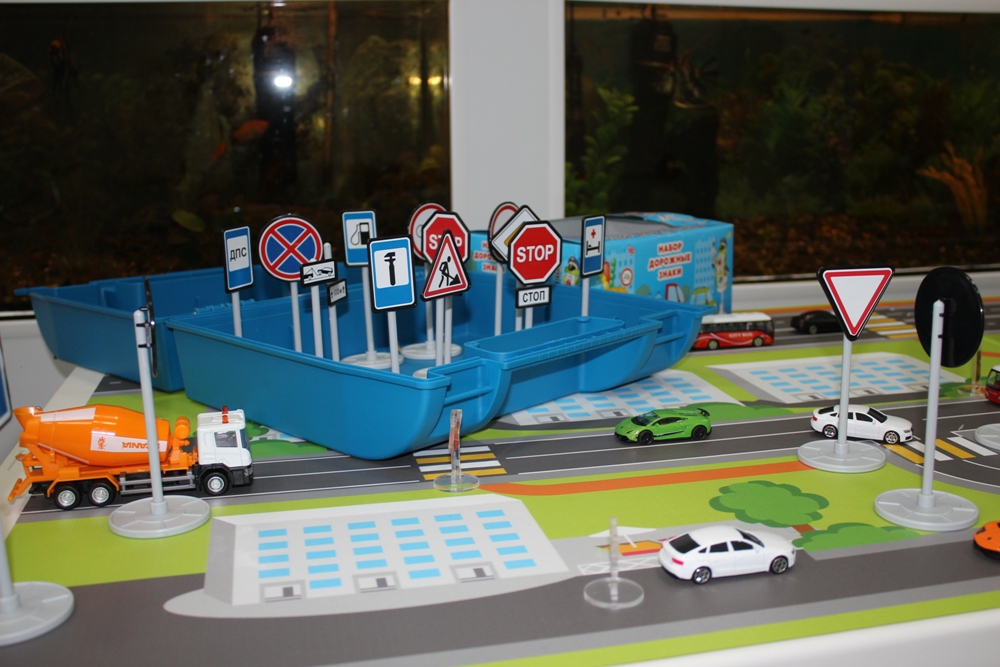 10
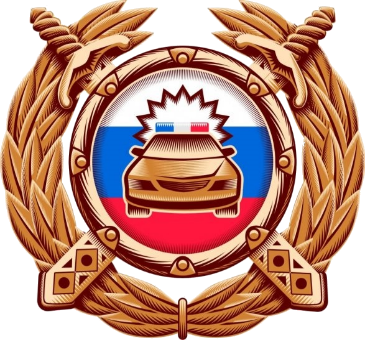 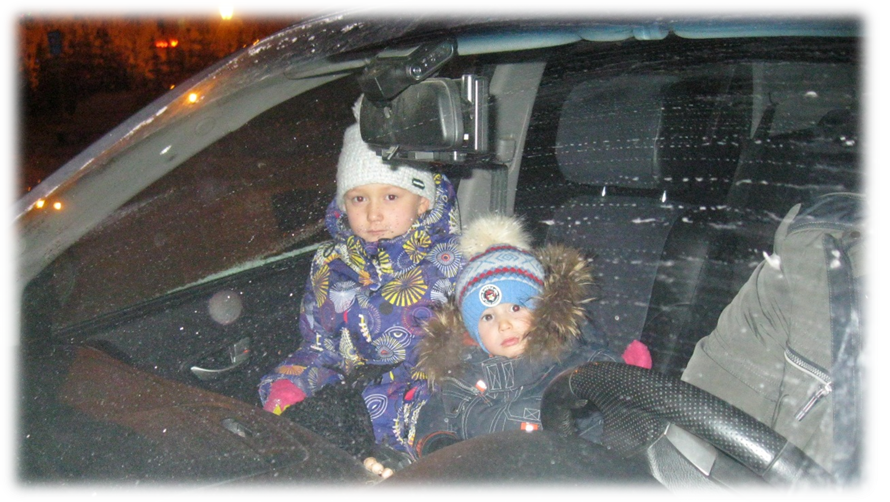 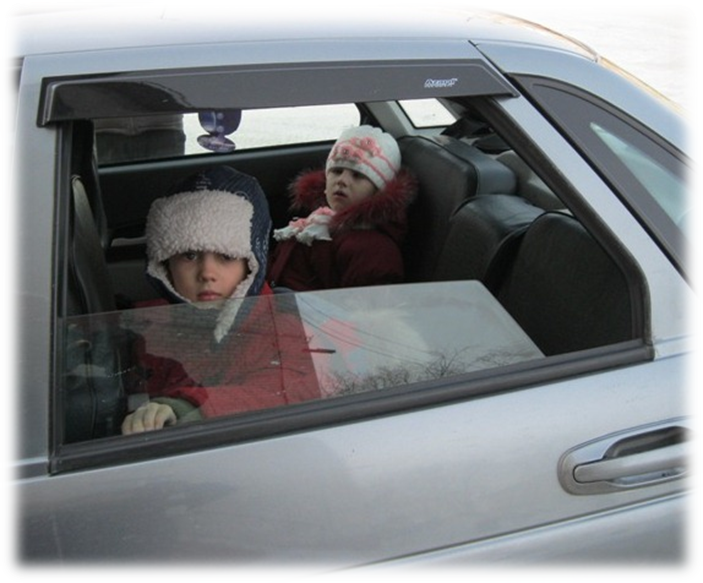 11
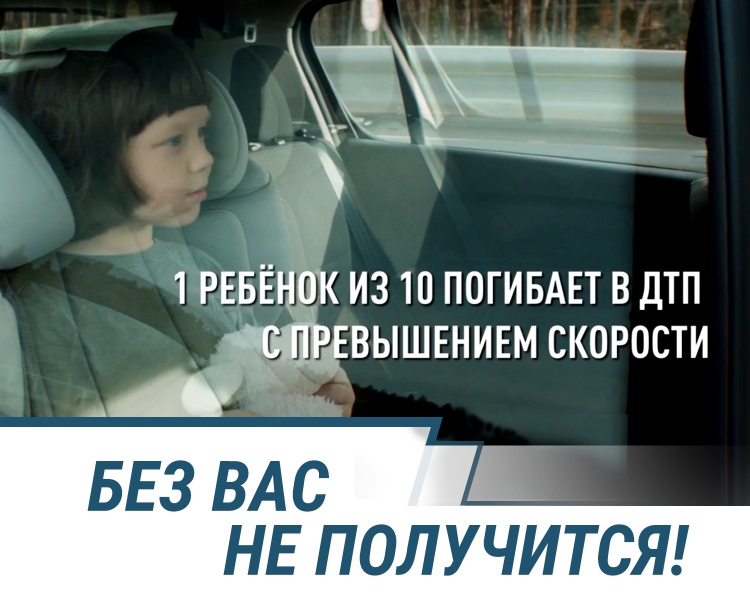 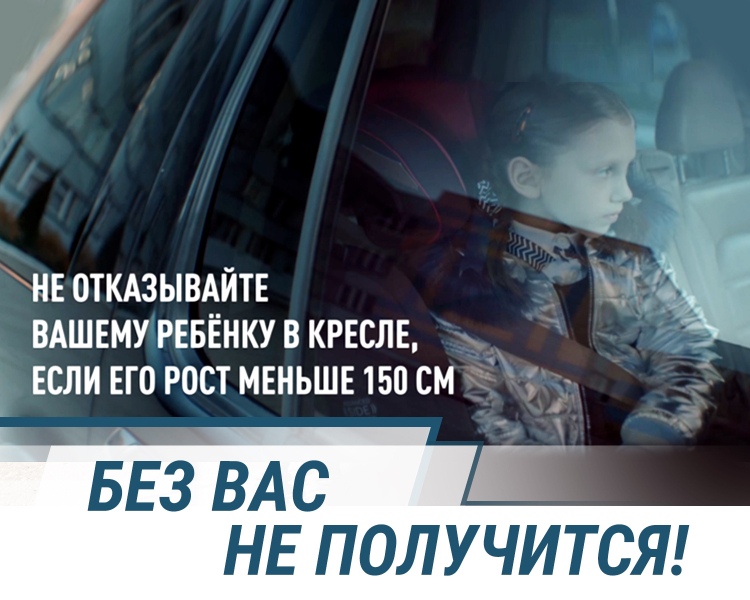 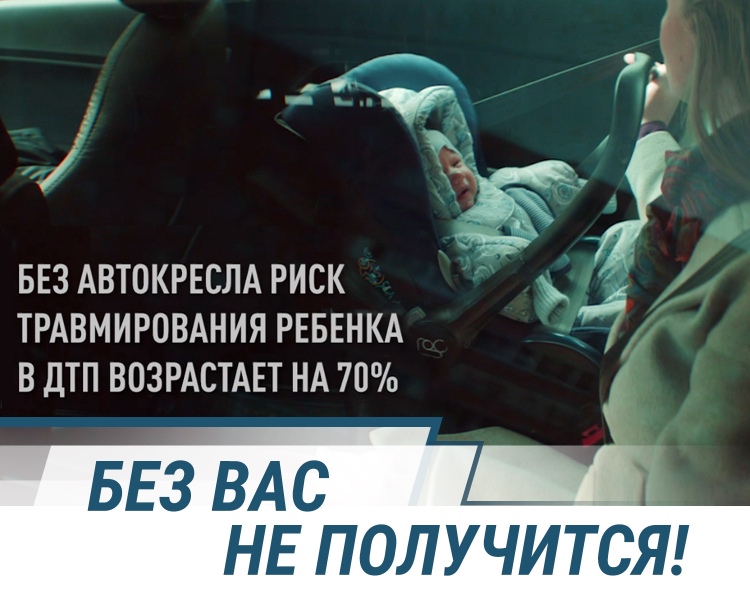 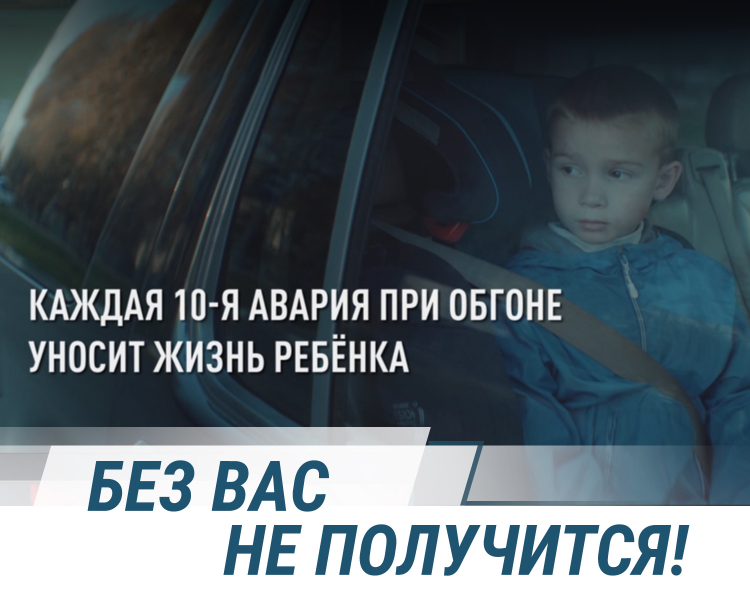 12
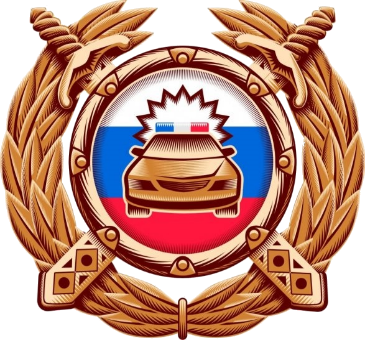 Спасибо за внимание!
13